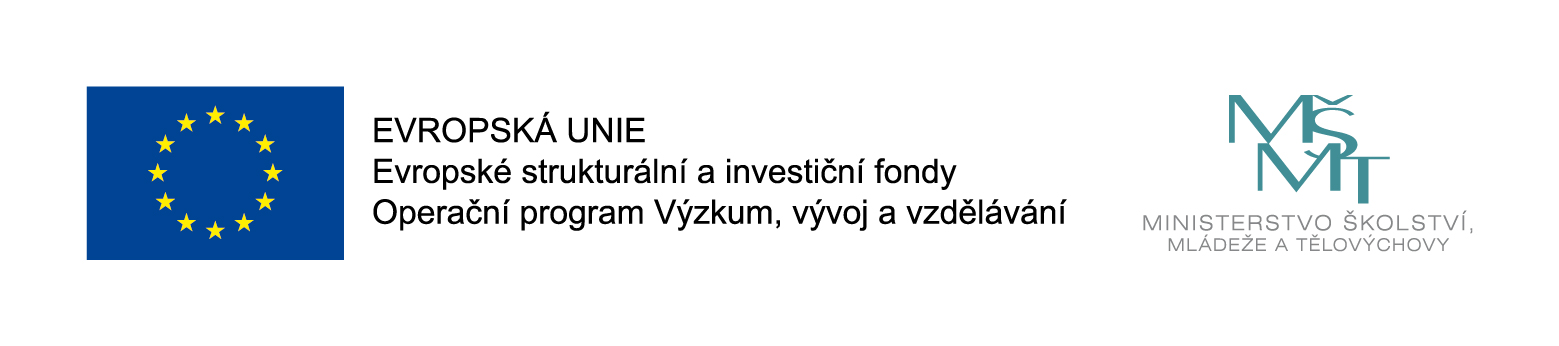 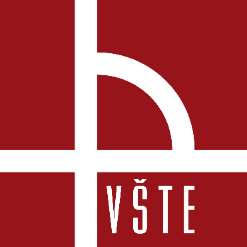 Dispoziční uspořádání automatizace  produkčních procesů
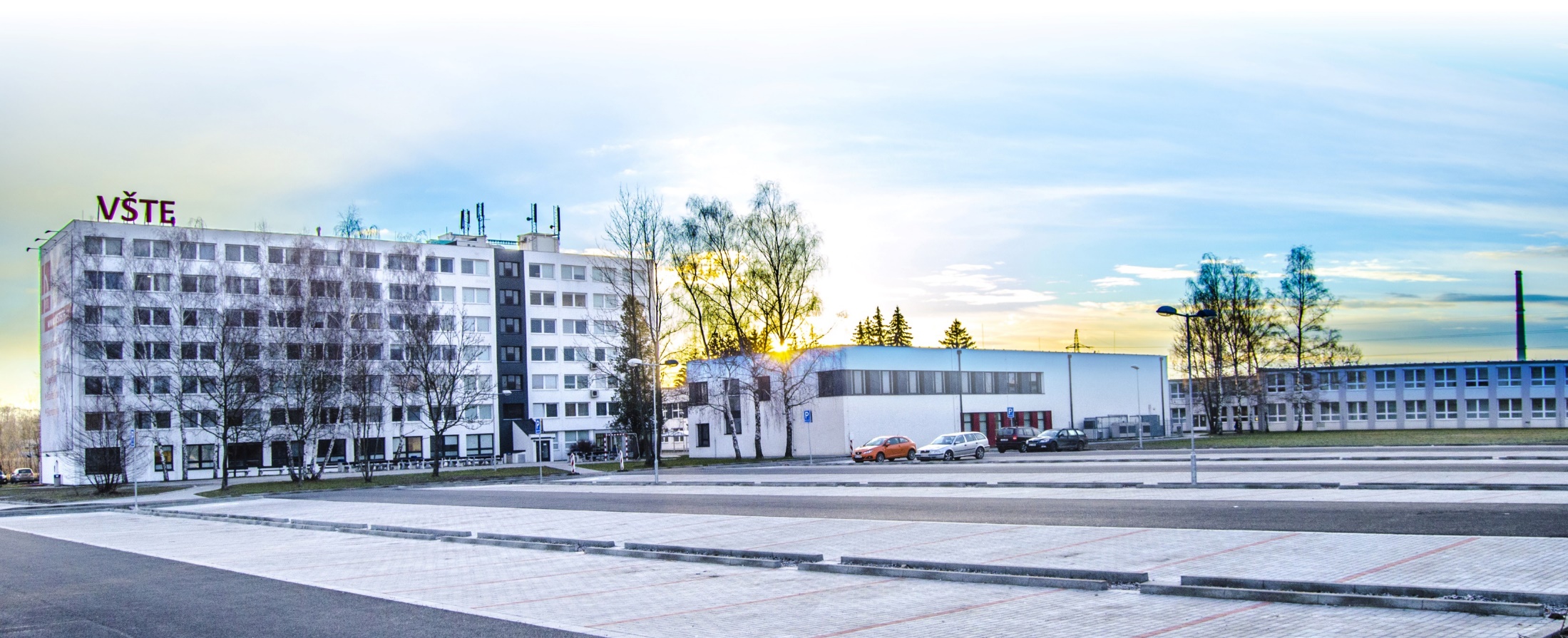 Kurzy pro společnost 4.0, s registračním číslem: CZ.02.2.69/0.0/0.0/16_031/0011591 		www.VSTECB.cz
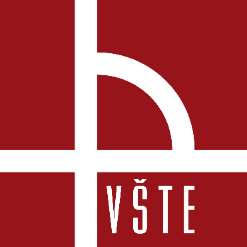 Kurz CŽV orientovaný na výkon povolání
Automatizace a robotizace produkčních procesů pro Průmysl 4.0
Architektura manipulátorů a robotů pro průmyslovou výrobu
Automatizované systémy produkčních procesů pro Průmysl 4.0
Analýza a zpracování velkých dat v Průmyslu 4.0
Řízení v reálném čase
Průmysl 4.0 a průmyslový internet věcí
Základní členění materiálů, jejich vlastností a kritéria volby
Materiály v současné strojírenské praxi


Progresivní materiály a parametry materiálů pro Průmysl 4.0
Projektování automatizovaných produkčních pracovišť
Metody materiálových toků a sledu operací výroby produktů
Dispoziční uspořádání automatizace  produkčních procesů
Příklad řešení vybraného automatizovaného logistického prvku
1	 Kurzy pro společnost 4.0, s registračním číslem: CZ.02.2.69/0.0/0.0/16_031/0011591	www.VSTECB.cz
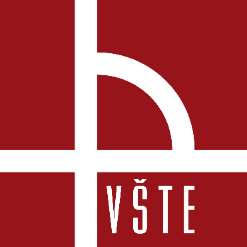 Dispoziční uspořádání automatizace  produkčních procesů
Dispoziční uspořádání automatizace produkčních procesů
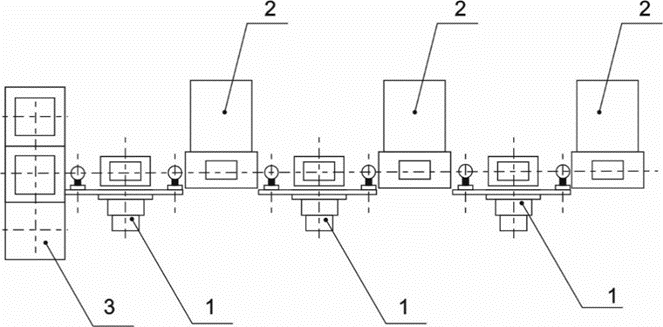 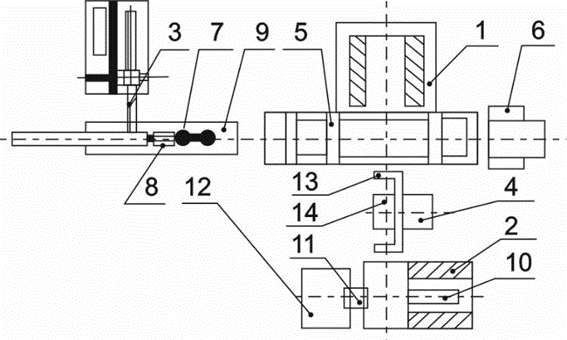 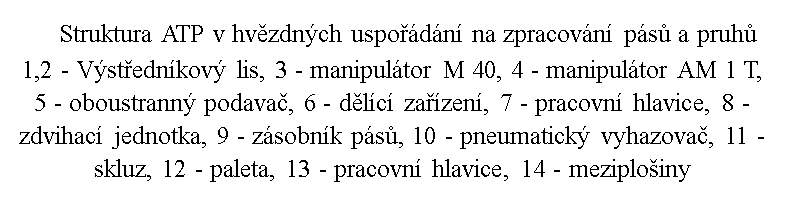 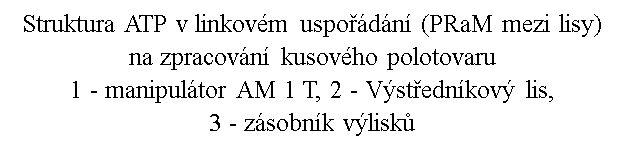 2	Kurzy pro společnost 4.0, s registračním číslem: CZ.02.2.69/0.0/0.0/16_031/0011591 	www.VSTECB.cz
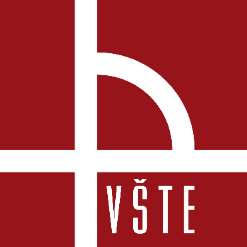 Dispoziční uspořádání automatizace  produkčních procesů
Systém komplexně automatizovaného technologického pracoviště s využitím PRaM









1 - výrobní zařízení, 2 - průmyslový robot nebo manipulátor, 3 - řídící systém, 4 - vstup výrobních pomůcek na ATP, 5 - výstup výrobních pomůcek z ATP, 6 - výstup materiálu na ATP, 7 - vstup materiálu z ATP, 8 - výstup odpadu z ATP
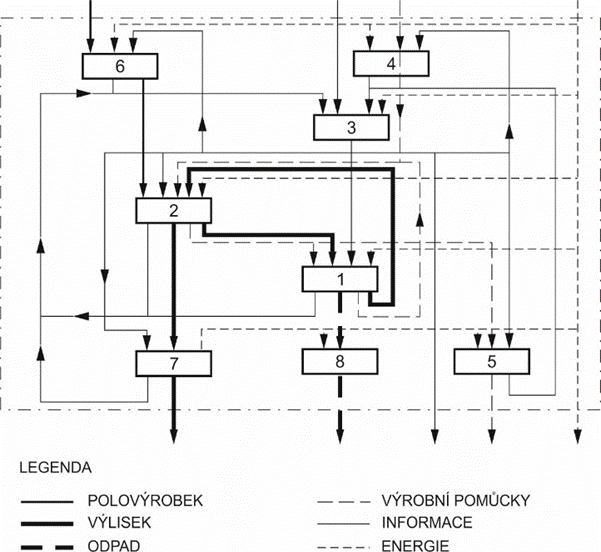 3	 Kurzy pro společnost 4.0, s registračním číslem: CZ.02.2.69/0.0/0.0/16_031/0011591 	www.VSTECB.cz
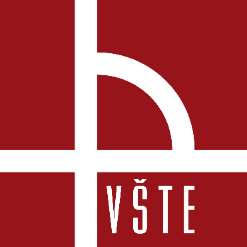 Dispoziční uspořádání automatizace  produkčních procesů
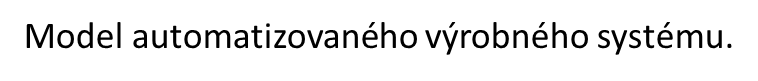 4	 Kurzy pro společnost 4.0, s registračním číslem: CZ.02.2.69/0.0/0.0/16_031/0011591 	www.VSTECB.cz
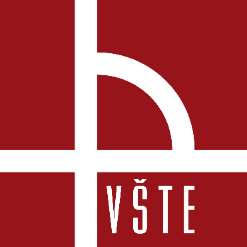 Dispoziční uspořádání automatizace  produkčních procesů
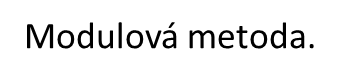 5	 Kurzy pro společnost 4.0, s registračním číslem: CZ.02.2.69/0.0/0.0/16_031/0011591 	www.VSTECB.cz
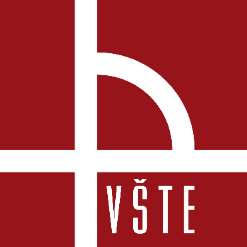 Dispoziční uspořádání automatizace  produkčních procesů
Klasifikace robotizovaných tvářecích operací  
(ČVS – čelní vodicí sloupky nástroje)
6	 Kurzy pro společnost 4.0, s registračním číslem: CZ.02.2.69/0.0/0.0/16_031/0011591 	www.VSTECB.cz
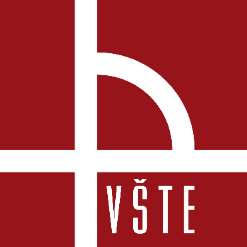 Dispoziční uspořádání automatizace  produkčních procesů
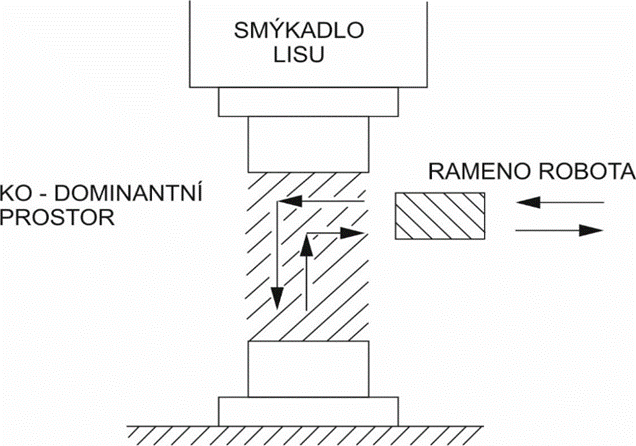 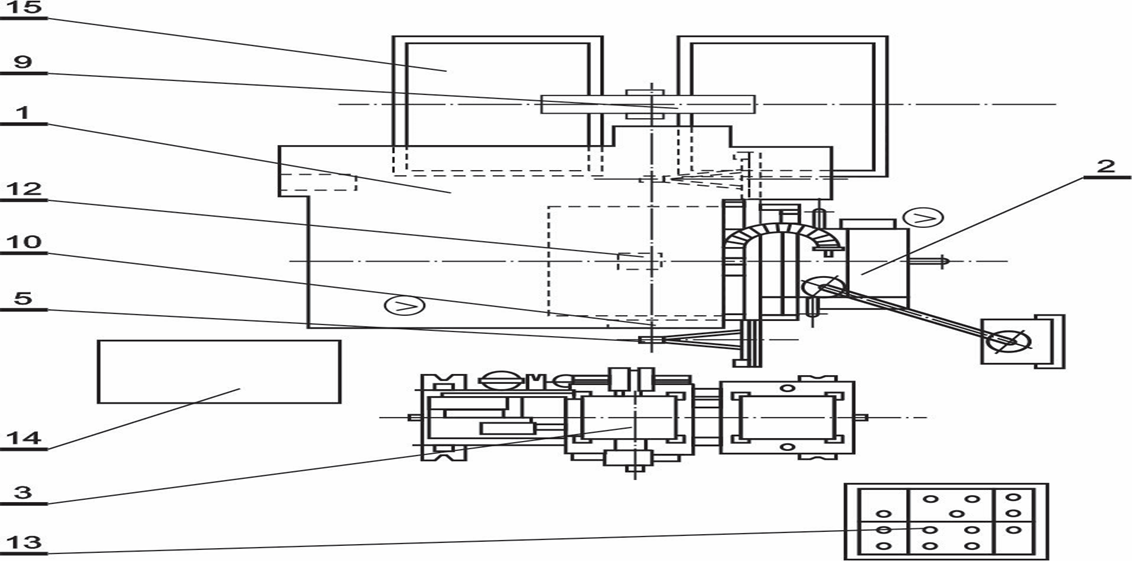 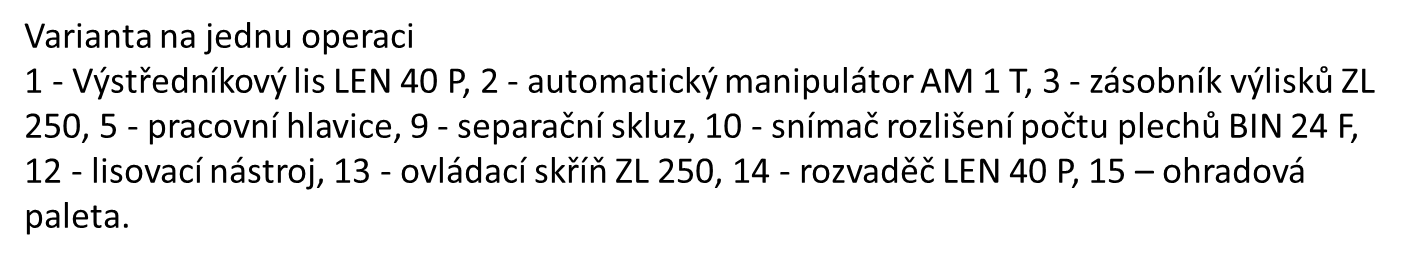 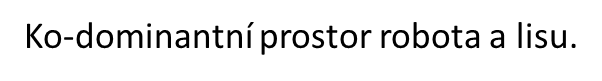 7	 Kurzy pro společnost 4.0, s registračním číslem: CZ.02.2.69/0.0/0.0/16_031/0011591 	www.VSTECB.cz
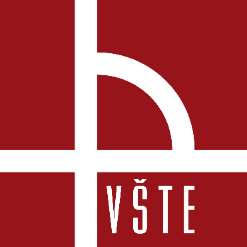 Dispoziční uspořádání automatizace  produkčních procesů
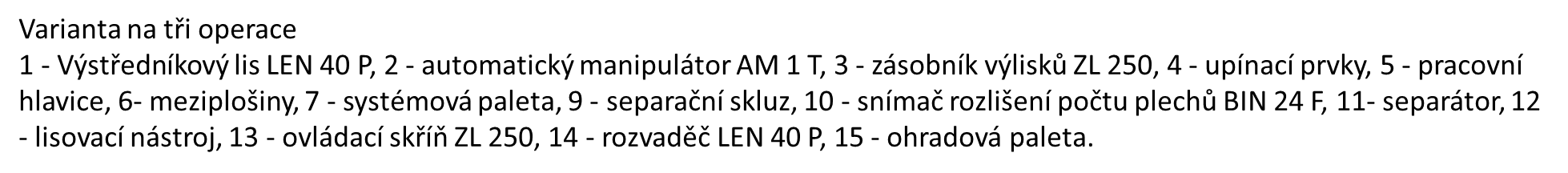 8	 Kurzy pro společnost 4.0, s registračním číslem: CZ.02.2.69/0.0/0.0/16_031/0011591 	www.VSTECB.cz
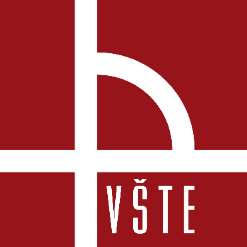 Dispoziční uspořádání automatizace  produkčních procesů
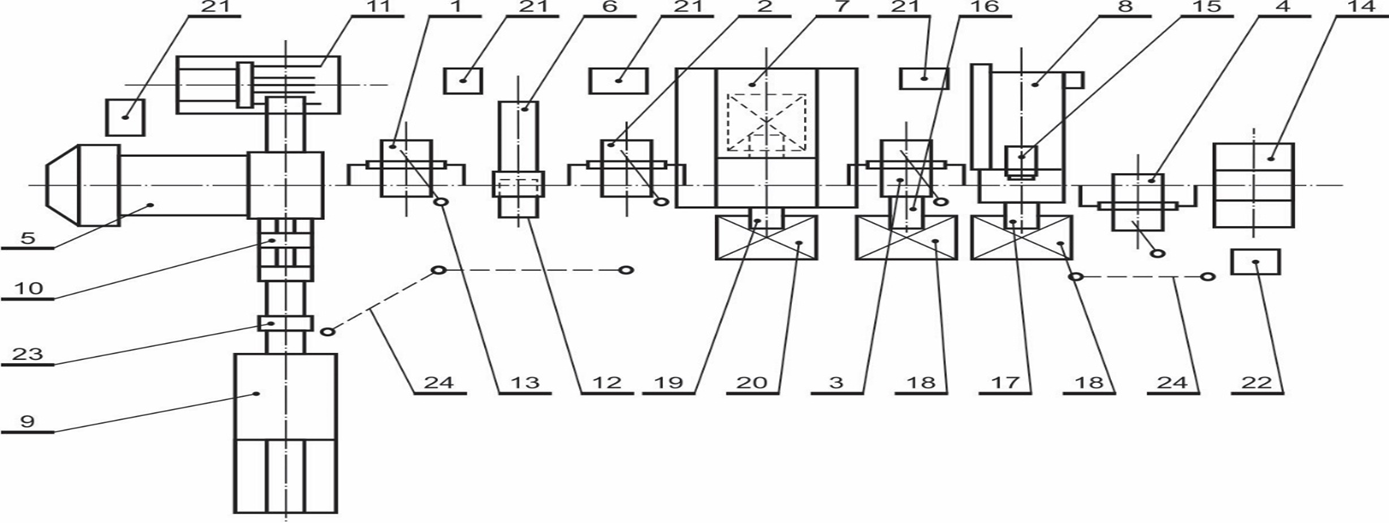 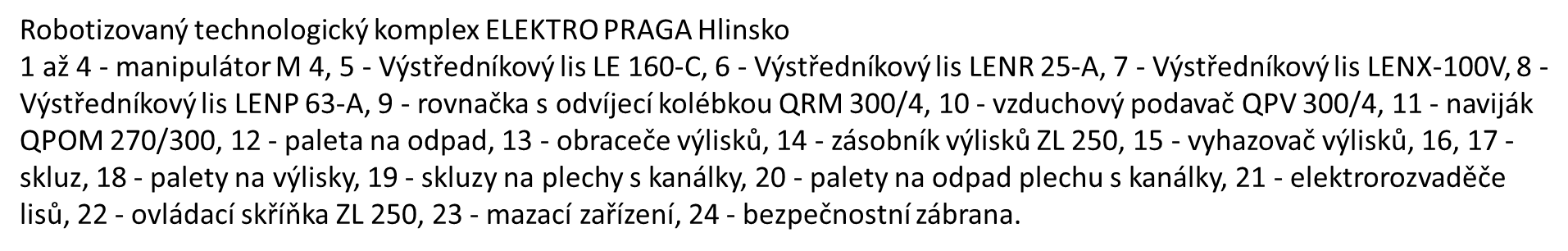 ,
9	 Kurzy pro společnost 4.0, s registračním číslem: CZ.02.2.69/0.0/0.0/16_031/0011591 	www.VSTECB.cz
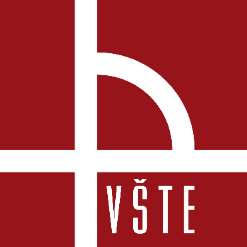 Dispoziční uspořádání automatizace  produkčních procesů
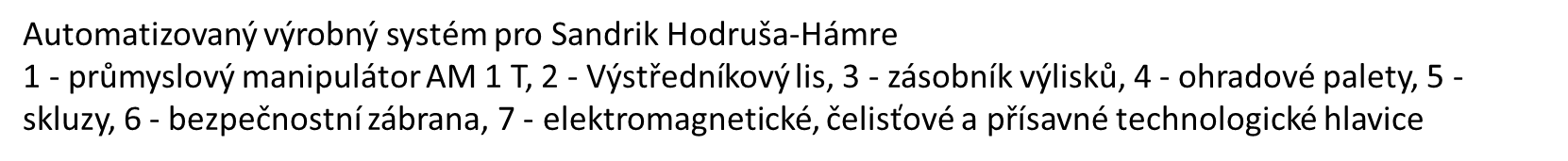 10	 Kurzy pro společnost 4.0, s registračním číslem: CZ.02.2.69/0.0/0.0/16_031/0011591 	www.VSTECB.cz
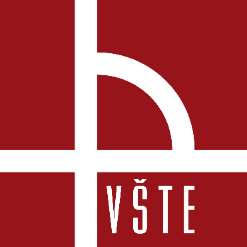 Děkuji za pozornostRealizováno v rámci projektu:Kurzy pro společnost 4.0, s registračním číslem: CZ.02.2.69/0.0/0.0/16_031/0011591,ve výzvě č. 02_16_031 Celoživotní vzdělávání na vysokých školách v prioritní ose 2 OP, Operačního programu Výzkum, vývoj a vzdělávání.Realizace projektu je spolufinancována z prostředků ESF a státního rozpočtu ČR.
www.VSTECB.cz